借入れは将来の収入の先取り
借入れは、自分の手持ちのお金だけでは支払えない場合、足りない分を金融機関などから借りるという方法です。ただし、借入れたお金はすぐに使ってしまうので、将来の収入から返していく必要があります。そういう意味で、借入れは将来の収入を先取りする方法ともいえます。
借り入れのイメージ
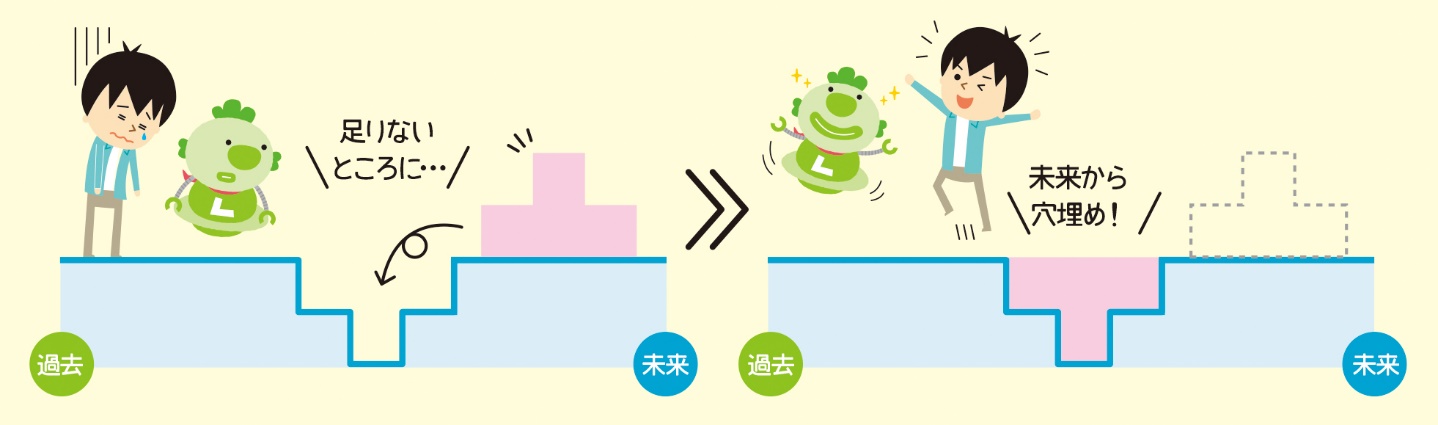